맛 없는 Ruby II 먹어 보기feat. BOJ 11392 색종이
─ Delta ─

Baekjoon Best Conference
넌 누구인데?
대충 약력
학사경고 1회 보유 (업보 청산 예정)
육군 병장 만기전역 (인생 최고 업적)
Yun에게 10회 이상의 폭언 경험 (업계 포상)
계절학기 일본어 A+ (3년 6개월 만에…)
UCPC 2022 본선 1등 (뒤에서)
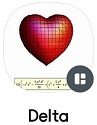 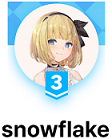 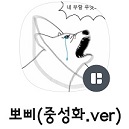 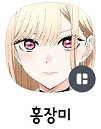 대충 십덕 프사
(누군진 잘 모름)
1
목   차
문제 소개 및 개요
문제 분석: 무엇이 필요한가?
원의 합집합 – 그린 정리가 뭐죠?
교차 판정, 원과 삼각형 – tag: case_work
다시 문제로 돌아와서
끝없는 디버깅의 늪 3부작: 시간 초과 그리고 틀렸습니다
맞았습니다!!
2
1. 문제 소개 및 개요
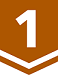 →  2차원 배열을 잘 이용하면 된다!
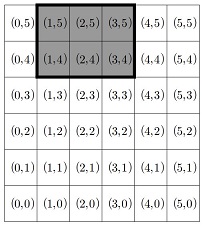 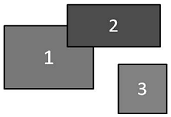 “EZ”
3
1. 문제 소개 및 개요
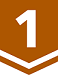 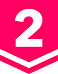 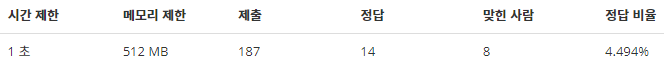 →  2차원 배열을 잘 이용하면 된다!
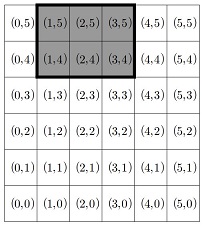 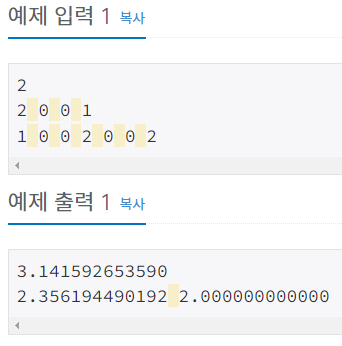 ㅎㅎ;; ㅈㅅ… ㅋㅋ!!
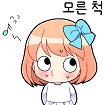 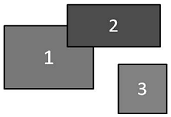 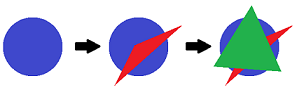 “EZ”
4
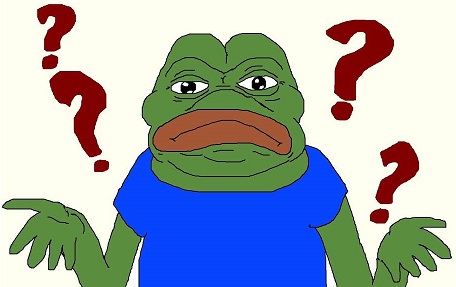 5
1. 문제 소개 및 개요
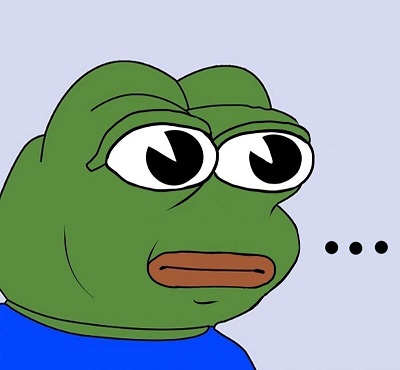 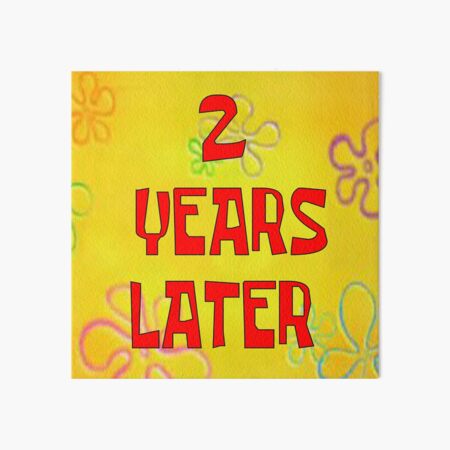 때는 바야흐로 2020년 초…
우연히 BOJ 11392. 색종이 문제 발견 (그때도 루비 2였는데 경험치 기준일 때라 더 어그로 끌림)
당시에는 정답자 1명(출제자 본인)
이딴 문제가 있다고? → 이걸 풀 수가 있다고? → 4년 넘게 아무도 못 풀었다고?
풀면 대박 멋있겠다!(실제로 한 말) + 풀이가 너무나도 궁금하다!
근데 도저히 혼자서는 못 풀겠는데?
해결 방법만이라도 알고 싶다! → 답지 ㄱㄱ
결국 포기 선언. 그리고 2년 후…?
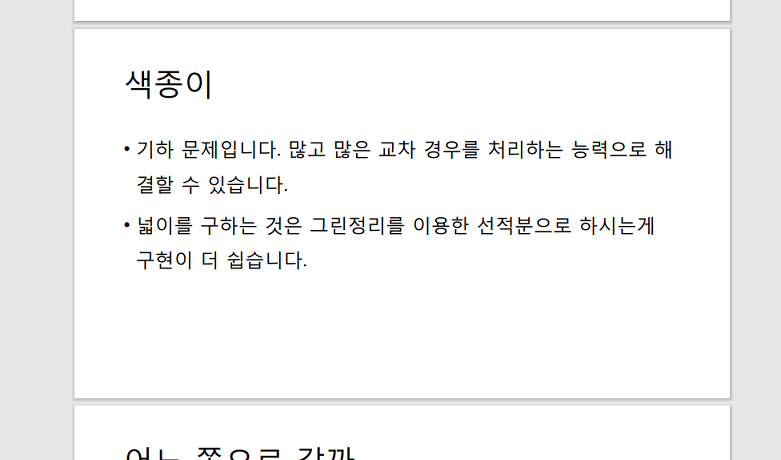 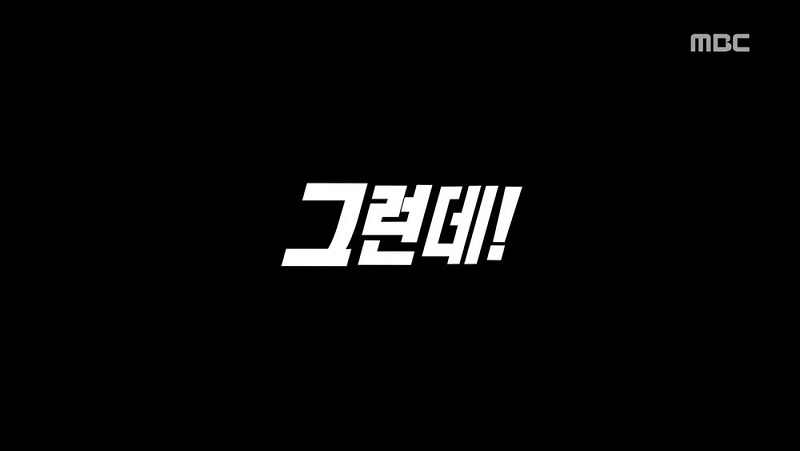 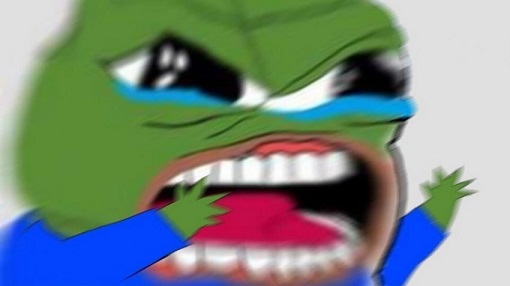 6
1. 문제 소개 및 개요
희망사항: BBConf 참석 인원 중에서 올해 내로 색종이 문제 맞은 사람 3명 이상 배출
풀이 과정의 흐름만이라도 이해할 수 있다면!
따라서 최대한 쉽게, 되도록 수식을 사용하지 않는 방향으로 내용을 전개
다만 불가피하게 수식이 조금씩 등장 (모자이크로 가림 ㄱㅊ)
주의 표시로 미리 마음의 준비를 하세요…
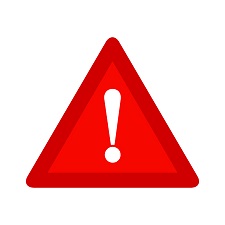 7
2. 문제 분석: 무엇이 필요한가?
→ 문제 상황을 좀 더 단순화!

→ No Ga Da
→ 문제 상황을 좀 더 단순화!

→ NGD
그린 정리를 이용해 넓이 계산

교차 경우 처리
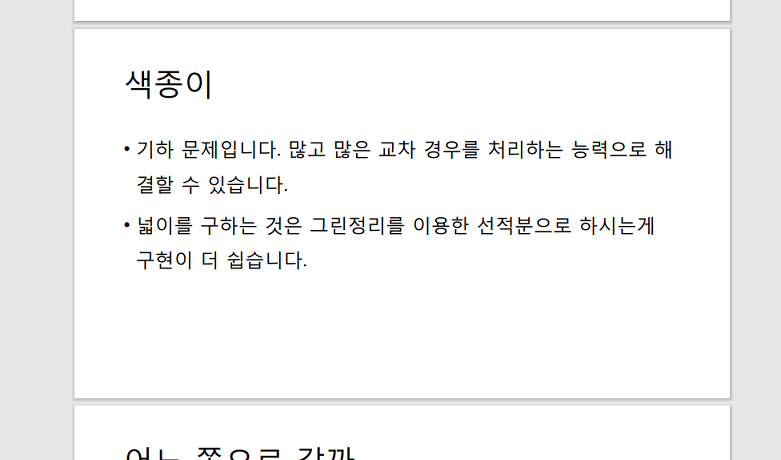 8
3. 원의 합집합 – 그린 정리가 뭐죠?
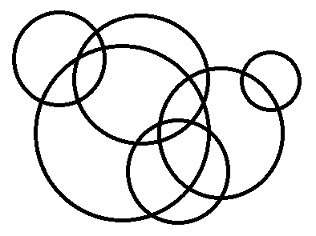 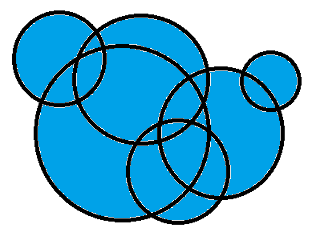 9
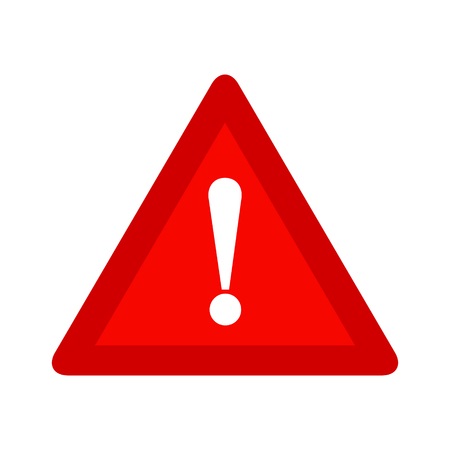 3. 원의 합집합 – 그린 정리가 뭐죠?
그린 정리(Green’s Thm)



식은 복잡하게 생겼지만… 결론은?
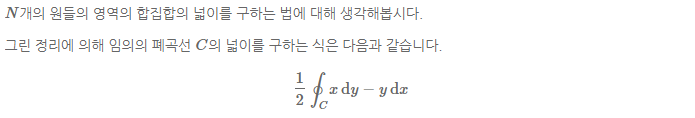 ?
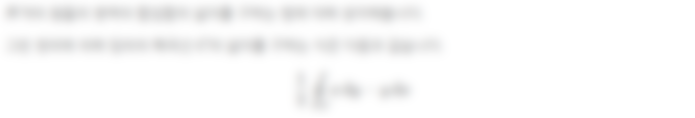 선적분,
적분 경로가
닫힌 곡선
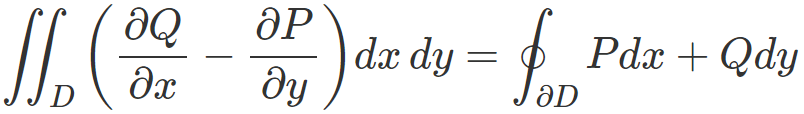 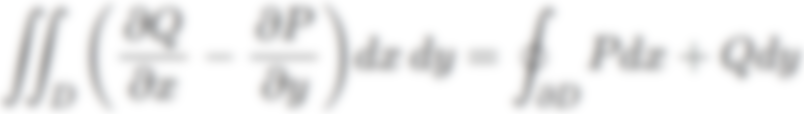 즉 영역 D의 경계가
닫힌 곡선!
아무튼 특정 꼴의함수 2
영역 D 내부에서
이중 적분
복잡하게 생겼지만
아무튼 특정 꼴의 함수
영역 D의
경계(=둘레),
round D라고 읽음
어떤 영역 내부에서
특정 형태의 함수의
이중 적분 값
그 영역 경계에서의
다른 형태의 함수의
선적분 값
=
10
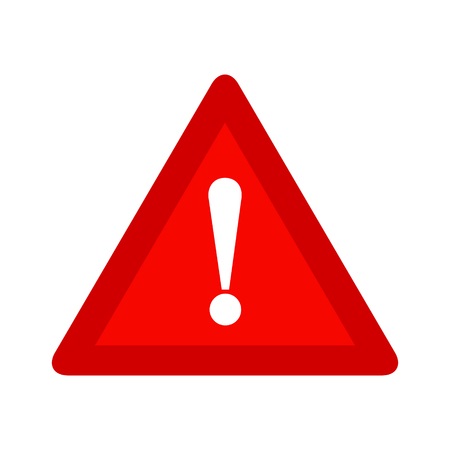 3. 원의 합집합 – 그린 정리가 뭐죠?
도형의 합집합은?
영역의 넓이도 사실 이중 적분!
위 조건을 모두 만족!
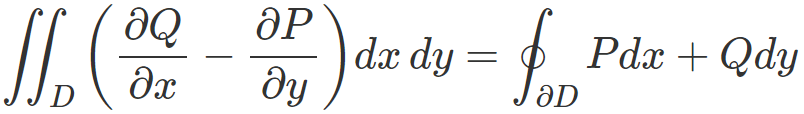 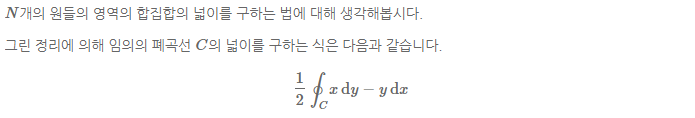 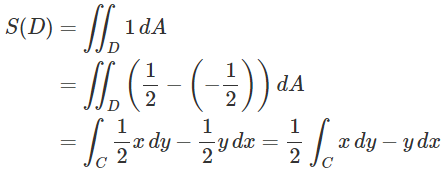 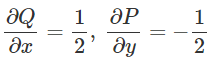 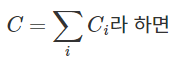 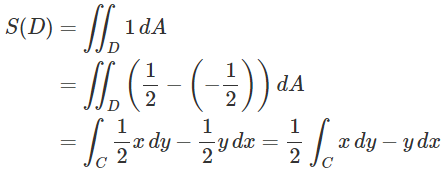 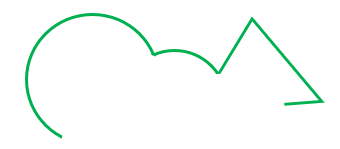 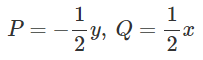 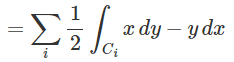 11
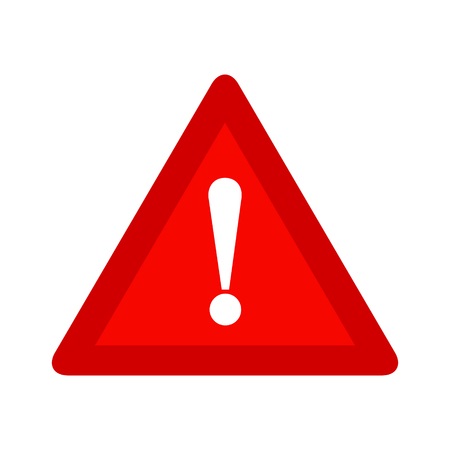 3. 원의 합집합 – 그린 정리가 뭐죠?
지금 당장 이해가 안 가도
이후의 내용에 지장은 없음!
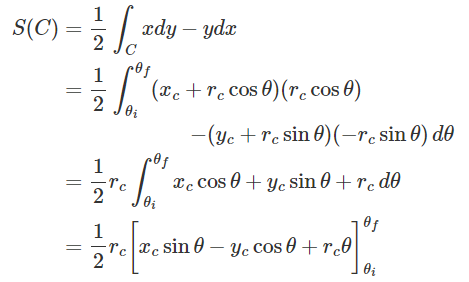 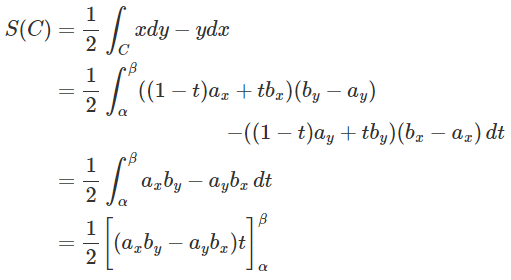 12
3. 원의 합집합 – 그린 정리가 뭐죠?
13
3. 원의 합집합 – 그린 정리가 뭐죠?
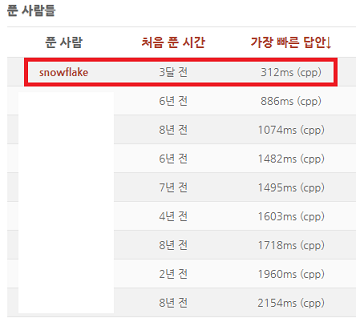 0
2π
14
3. 원의 합집합 – 그린 정리가 뭐죠?
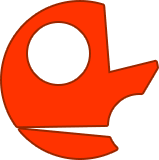 본 문제로 돌아와서…
But, 문제에서 원하는 것: 합집합이 아닌 각 색종이들이 “보이는 부분”
이거 경계를 다 계산한다고?
합집합과는 다르게, 경계를 간단하게 구할 수가 없다! (교점 계산, 포함 여부 판정…)
게다가 하나의 도형이 파편화되어 수많은 부분으로 나뉠 수도 있음 
심지어 이걸 전체 한 번이 아니라 입력이 들어올 때마다 해야 됨
시간 복잡도 터지고 구현도 막막…
여담으로 2020년 때 여기에서 포기
출처: PS 갤러리 글
15
3. 원의 합집합 – 그린 정리가 뭐죠?
=
-
-
-
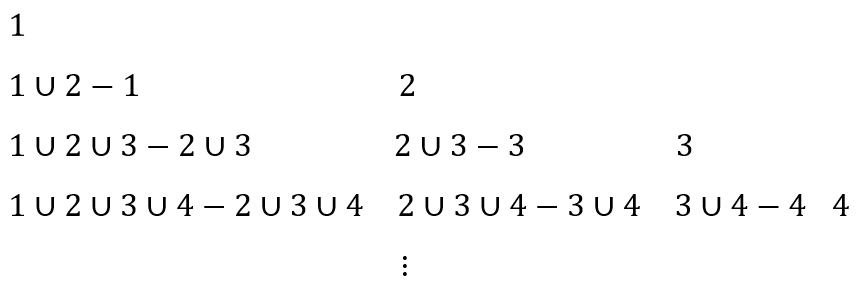 C
=
-
A
B
16
3. 원의 합집합 – 그린 정리가 뭐죠?
17
2. 문제 분석: 무엇이 필요한가?
그린 정리를 이용해 넓이 계산

교차 경우 처리
→ 문제 상황을 좀 더 단순화!

→ NGD
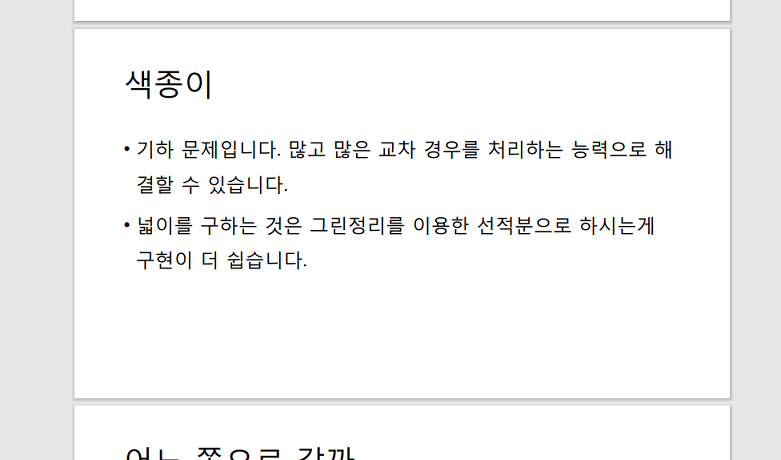 18
4. 교차 판정, 원과 삼각형 – tag: case_work
원 – 원 (난이도: 중) → 이미 원의 합집합 때 설명!



삼각형 – 삼각형 (난이도: ㅗㅗㅗㅗㅗㅗㅗ)
원 – 원 (난이도: 중)

원 – 삼각형 / 삼각형 – 원 (난이도: 중상)

삼각형 – 삼각형 (난이도: ★ ★ ★ ★ ★ ★ ★)
19
4. 교차 판정, 원과 삼각형 – tag: case_work
P
←
원 – 삼각형 / 삼각형 – 원
기본적인 틀은 원-원과 유사!→ 나머지 도형에 포함되는 구간을 모두 구하고 정렬 후 스위핑!
삼각형 꼭짓점 중 원 외부에 있는 점에서 시작 → 점 P
만약 그런 점이 없다면 서로 포함 관계이므로 모든 구간이 포함됨
점 P에서 반시계 방향으로 돌며 원과의 교점 체크 (교점은 최대 2개)
교점 하나 생길 때마다 내/외부가 바뀐다! (접점 제외)
원: 내부 → 외부 → 내부일 때 포함되는 구간이 생김
삼각형: 외부 → 내부 → 외부일 때 포함되는 구간이 생김
P
←
20
4. 교차 판정, 원과 삼각형 – tag: case_work
21
4. 교차 판정, 원과 삼각형 – tag: case_work
P
←
삼각형 – 삼각형
역시 나머지 도형에 포함되는 구간을 모두 구하고 정렬 후 스위핑!
마찬가지로 삼각형 꼭짓점 중 원 외부에 있는 점에서 시작 → 점 P
만약 그런 점이 없다면 서로 포함 관계이므로 모든 구간이 포함됨
점 P에서 반시계 방향으로 돌며 삼각형과의 교점 체크
삼각형은 결국 선분 3개가 모인 것 → 선분 교차 판정 문제! (by. zigui 님 블로그)
두 선분이 평행하지 않은 경우
두 선분이 평행하지만, 일직선 위에 있지 않은 경우
두 선분이 평행하고, 일직선 위에 있는 경우
BOJ 17386, 17387, 20149(선분 교차 1, 2, 3) 먼저 풀어보는 것을 추천!
22
4. 교차 판정, 원과 삼각형 – tag: case_work
삼각형 – 삼각형: 주의할 점
변과 꼭짓점이 만남 / 꼭짓점과 꼭짓점이 만남→ 교점 중복 카운팅, 내/외부 판정 불가
변이 평행하게 겹칠 때→ 내/외부 판정 불가, 그린 정리 계산 시 겹친 부분 중복 계산

이를 편하게 처리하기 위해서…
선분 교차 판정 시 양 끝점 중 한 점 제외
점이 변 혹은 꼭짓점 위에 있을 경우 → 내/외부는 이전 위치로 결정
변이 평행하게 만날 때는 따로 구분하는 식으로 구현
물론 그래도 편하진 않고 더러움 ㅋㅋ!!
23
4. 교차 판정, 원과 삼각형 – tag: case_work
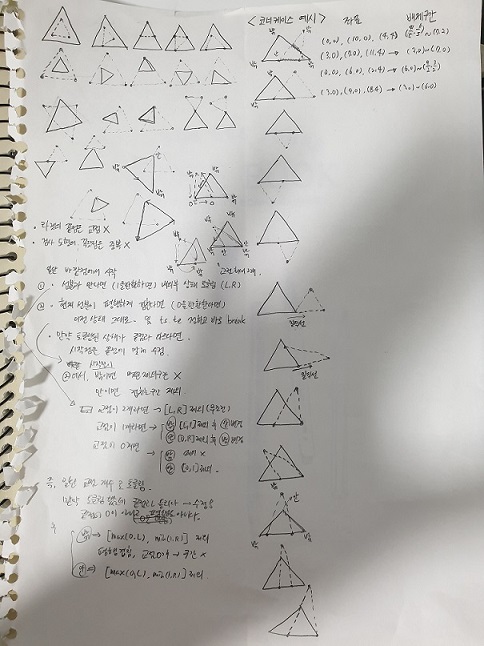 삼각형 – 삼각형
근데 이게 케이스가 미치도록 많고 복잡하다!!!
삼각형을 300개 이상 그리며 케이스 분석만 거의 1주일 넘게 한 듯
극히 일부만 소개하면…
그래도 1주일 정도 고생한 결과…어찌어찌 잘 분류해서 Case Work를 조금 줄여서 잘 짰음
(이런 식으로 10장 넘게 썼음)
24
5. 다시 문제로 돌아와서
모든 것이 준비되었다!
각 도형 간의 교점 계산 가능 (by. NGD)
경계의 정보를 구할 수 있음 → 합집합의 면적 계산 가능! (by. 그린 정리)
각 색종이가 입력될 때마다, 합집합들을 구해서 차집합을 계산한다!
지금까지의 논의를 바탕으로 구현!
그리고 제출…!
25
6. 끝없는 디버깅의 늪 1부: 시간 초과
6. 맞았습니다!!
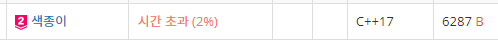 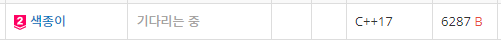 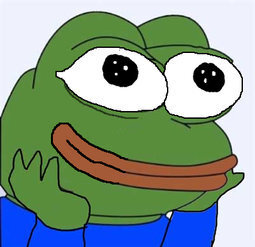 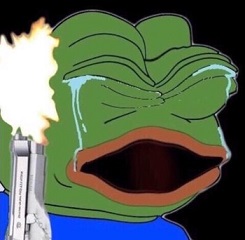 26
6. 끝없는 디버깅의 늪 1부: 시간 초과
27
6. 끝없는 디버깅의 늪 1부: 시간 초과
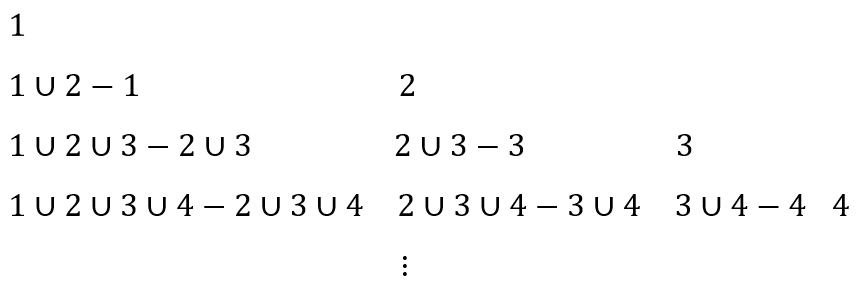 28
6. 끝없는 디버깅의 늪 1부: 시간 초과
0
2π
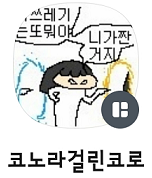 29
6. 끝없는 디버깅의 늪 2부: 틀렸습니다
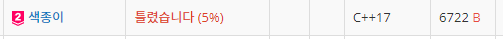 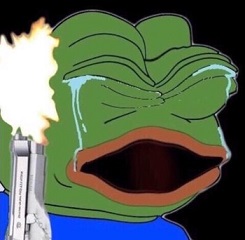 30
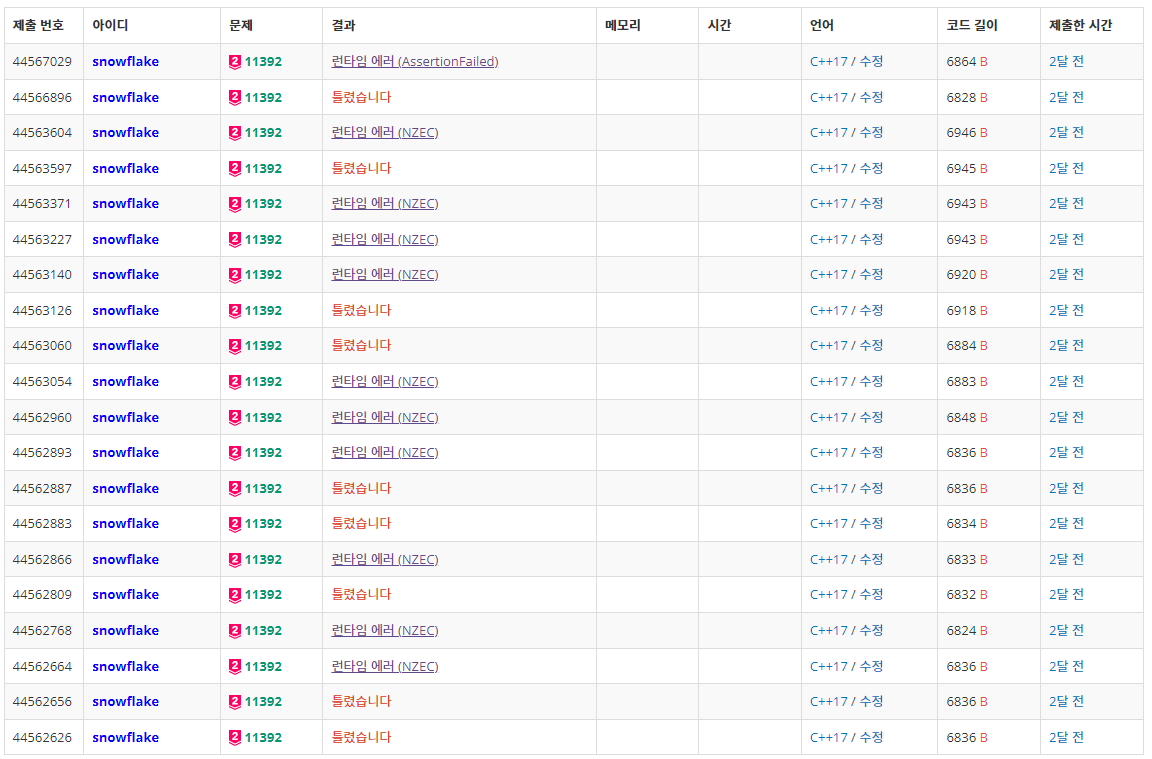 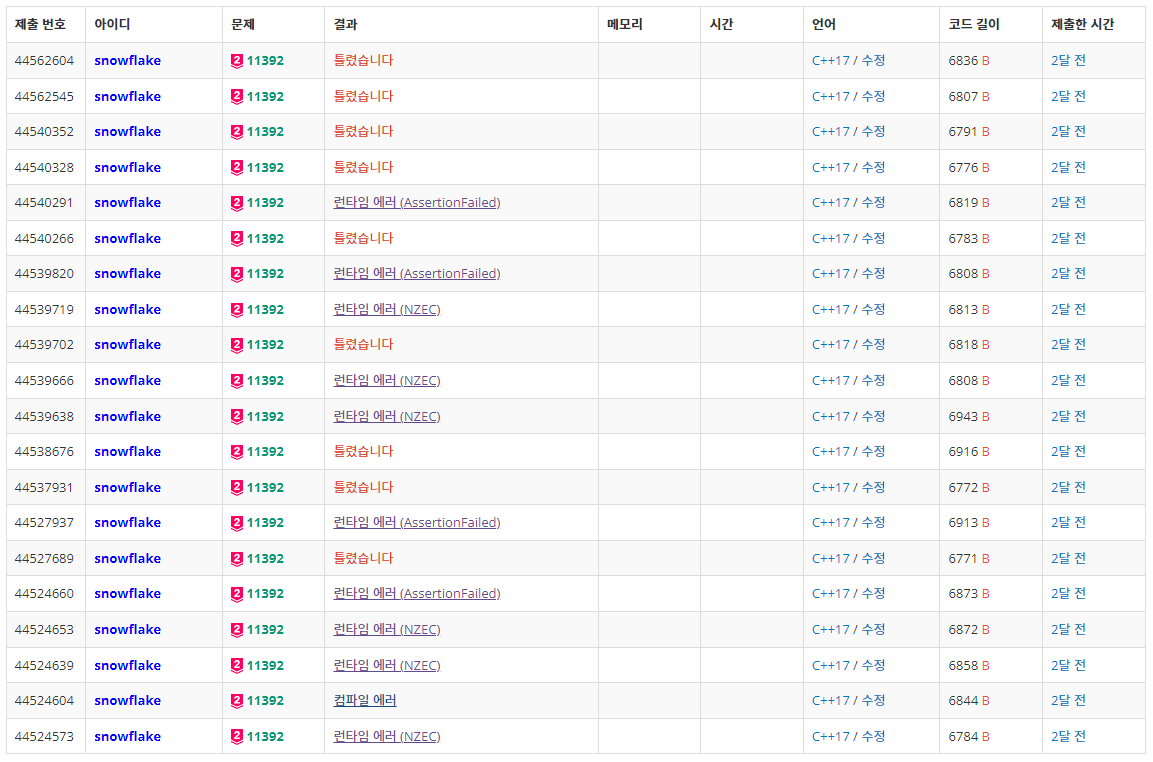 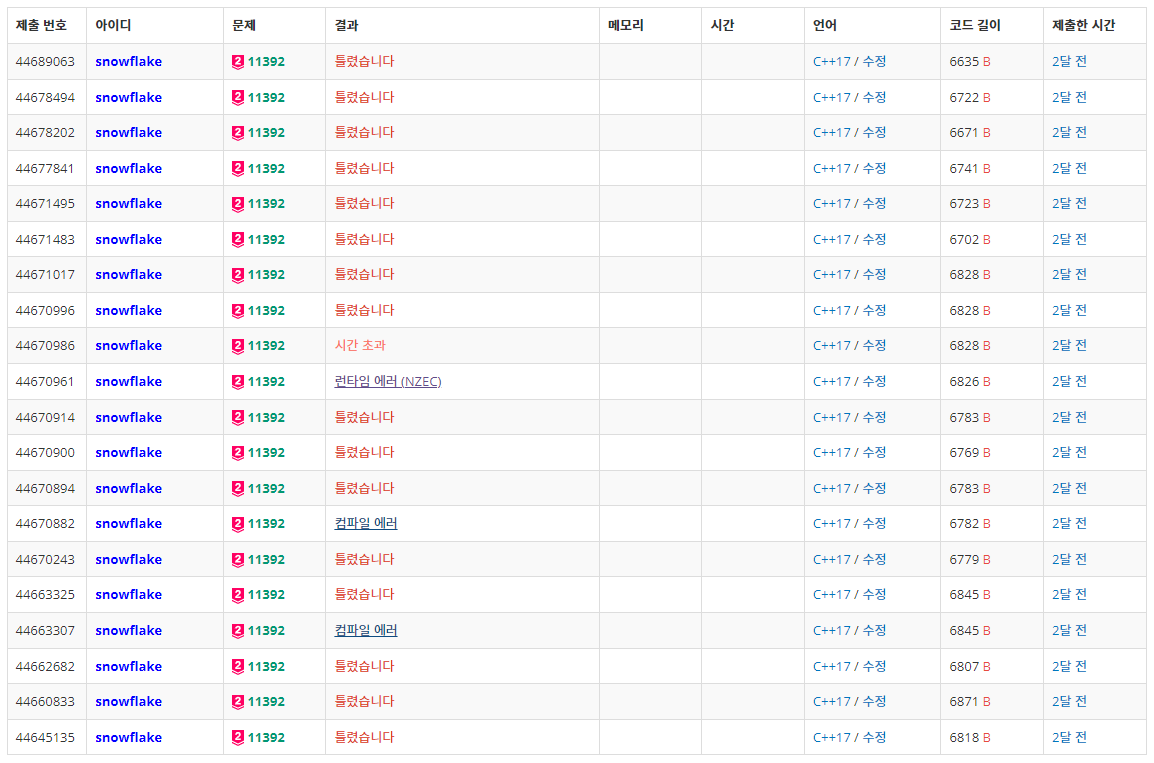 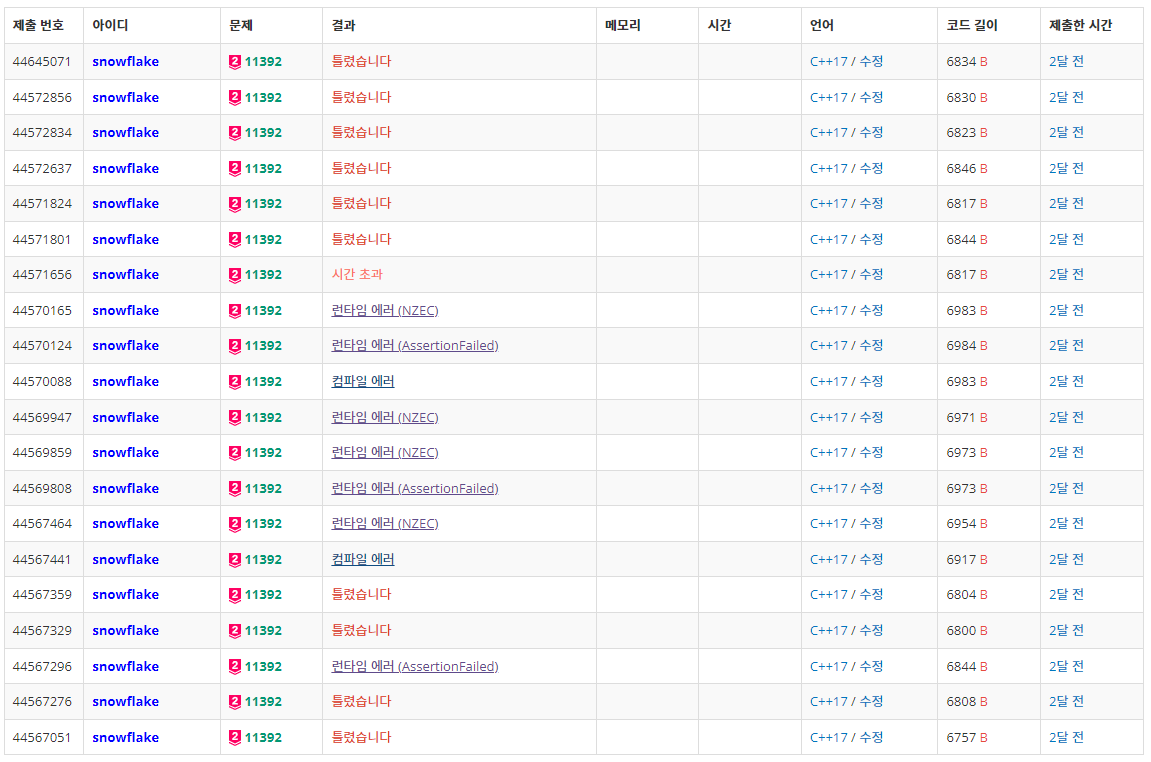 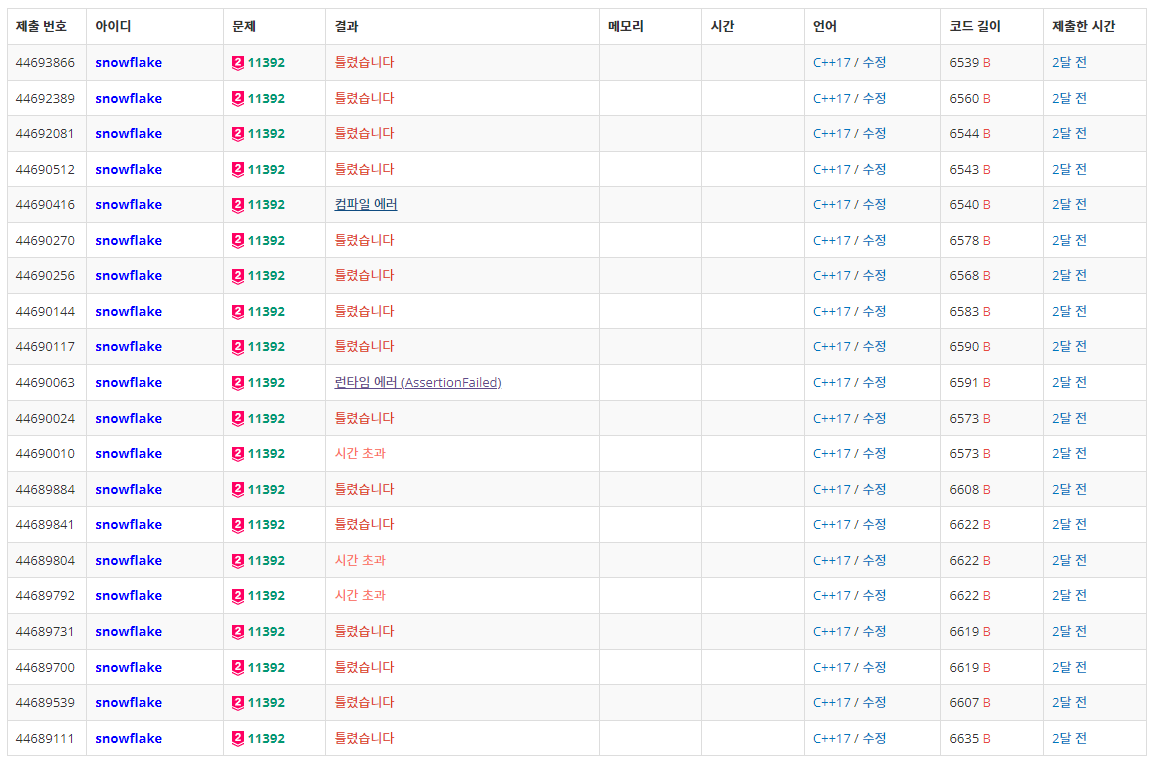 6. 끝없는 디버깅의 늪 2부: 틀렸습니다
일단 시간초과는 벗어났는데… (코노갓 orz)
무수한 디버깅!
알고 보니 삼각형-삼각형 케이스를 잘못 고려… ㅎㅎ;;
디버깅하는 데만 또 1주 가까이 소요
6/15에 모각코(Yun, 야호, 소다, 째원, 델타)했을 때도…아침 11시부터 저녁 6시까지 디버깅했으나 결국 35% 틀렸습니다에서 마무리
(이때 소다가 옆에서 ㅈㄴ 좋아함)
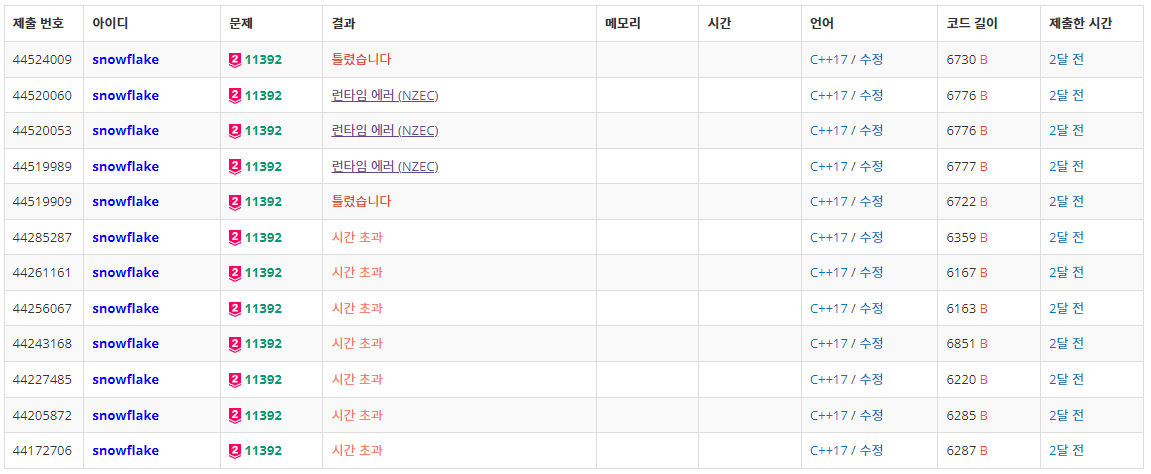 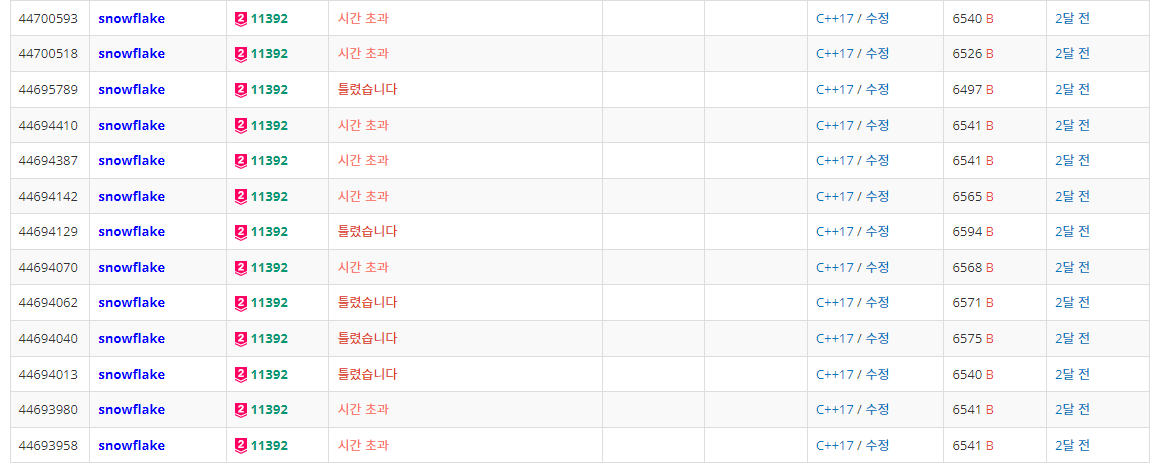 31
31
6. 끝없는 디버깅의 늪 2부: 틀렸습니다
<당신이 기하 문제를 걸러야 하는 이유>
극악의 예외 처리
극악의 실수 오차
극악의 디버깅
실제 케이스 구성부터가 어려움 
손으로 계산하는 것도 일이다 – 본인은 GeoGebra를 이용함
그렇다고 나이브 알고리즘이라고 할 만한 것도 딱히 없어서 교차검증 사실상 불가
32
6. 끝없는 디버깅의 늪 3부: 다시 시간초과
틀린 부분을 고칠 때마다 퍼센트가 조금씩 올라가긴 하는데…
간간이 시간초과가 계속 발생
마지막 카드! insert/erase 횟수 줄이기 → 불필요한 insert/erase 과정을 줄여보자
그 결과는…?
33
7. 맞았습니다!!
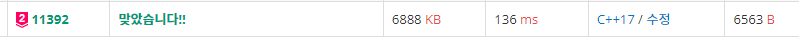 34
7. 맞았습니다!!
실행 시간 3등 / 코드 길이 1등 / 제출 횟수 1등(...)
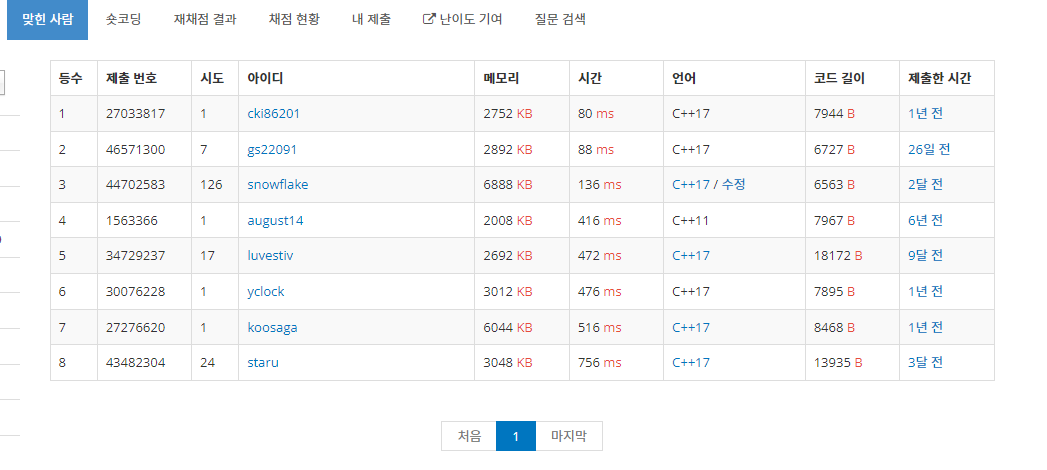 35
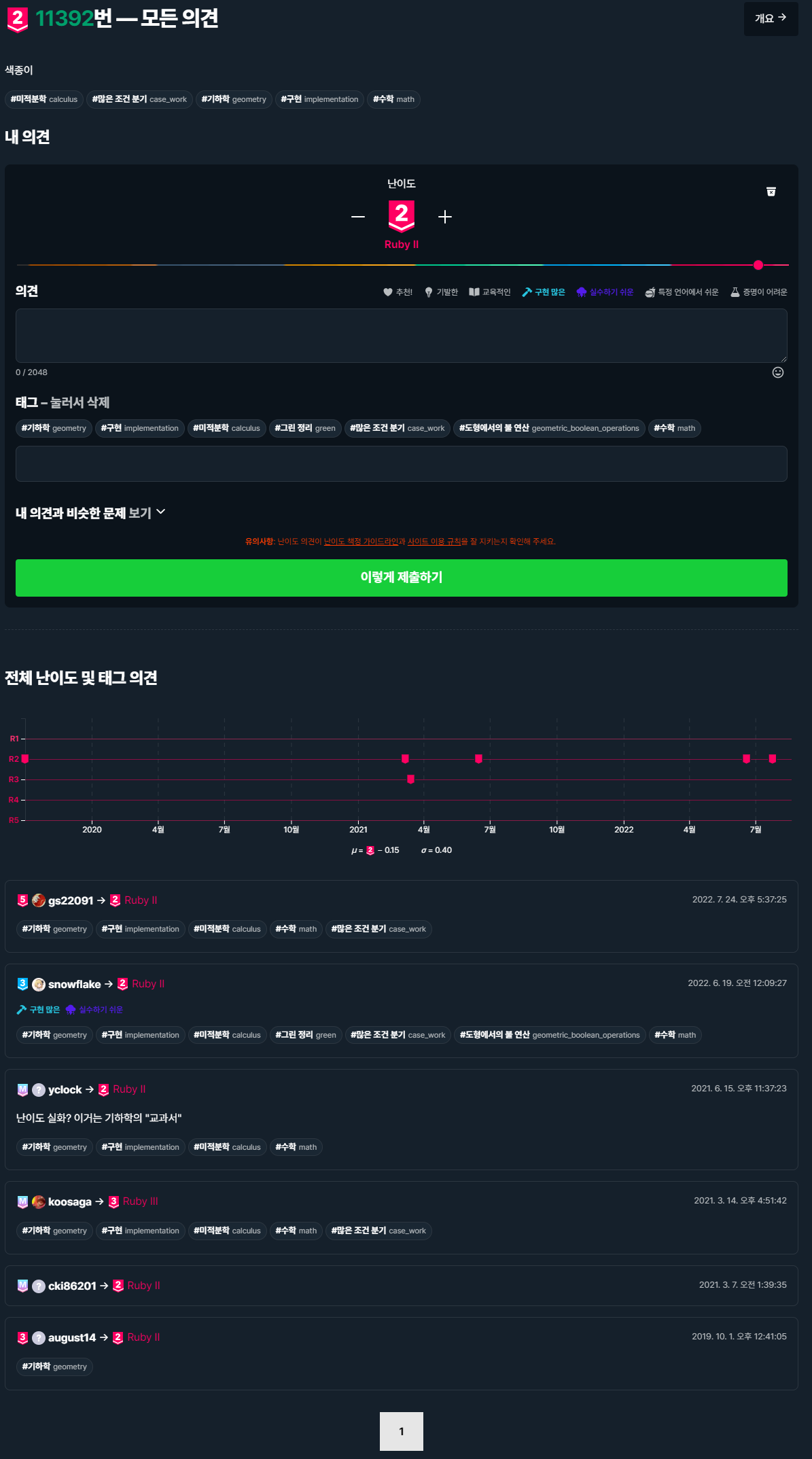 7. 맞았습니다!!
(단 8명만이 볼 수 있는 화면)
36
감사합니다!
37